The eleventh celebration of Vaccination Week in the Americas (VWA) will be held from 20-27 April 2013
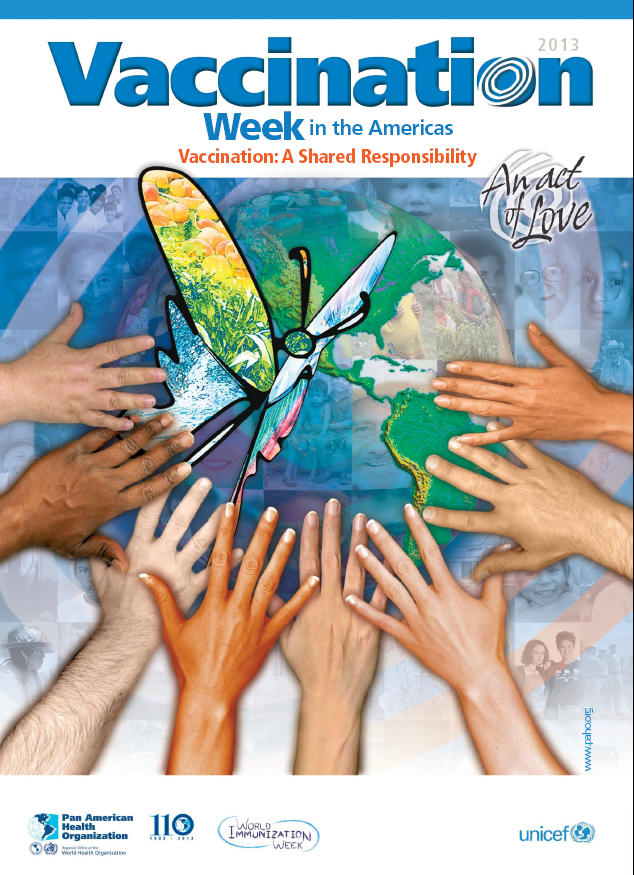 This April, the countries and territories of the Americas and the Pan American Health
Organization will celebrate Vaccination Week in the Americas. This initiative is now
in its 11th year and has been a key driver of progress in immunization.

Over the last decade, more than 411 million people have been vaccinated under the
umbrella of Vaccination Week in the Americas. 44 countries and territories in the Region have committed to celebrating this milestone initiative in 2013.

The success of Vaccination Week in the Americas (VWA) has served as a model for other Regions
of the WHO in the implementation of successful sister initiatives. 2012 marked a milestone as the globe celebrated the first World Immunization Week (WIW), later endorsed with a resolution at the World Health Assembly.